Практика-стажування в Туреччині
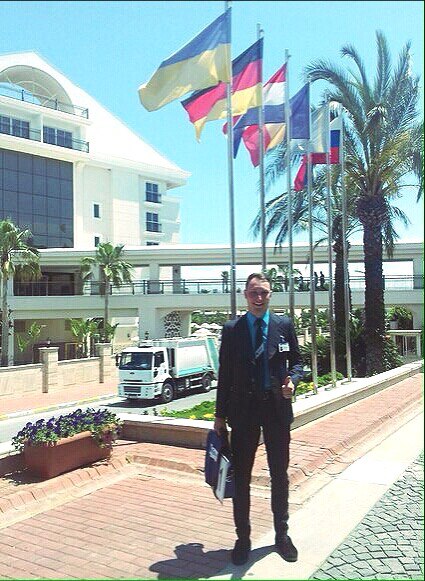 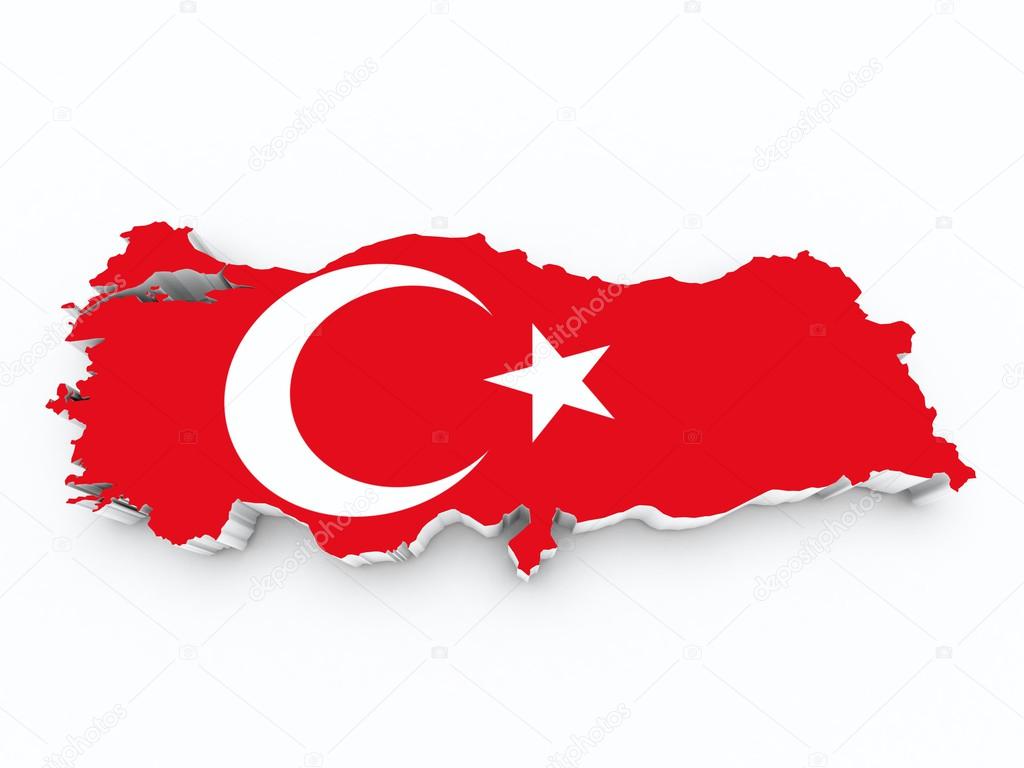 Місце проходження практики компанія “Calypso tour”
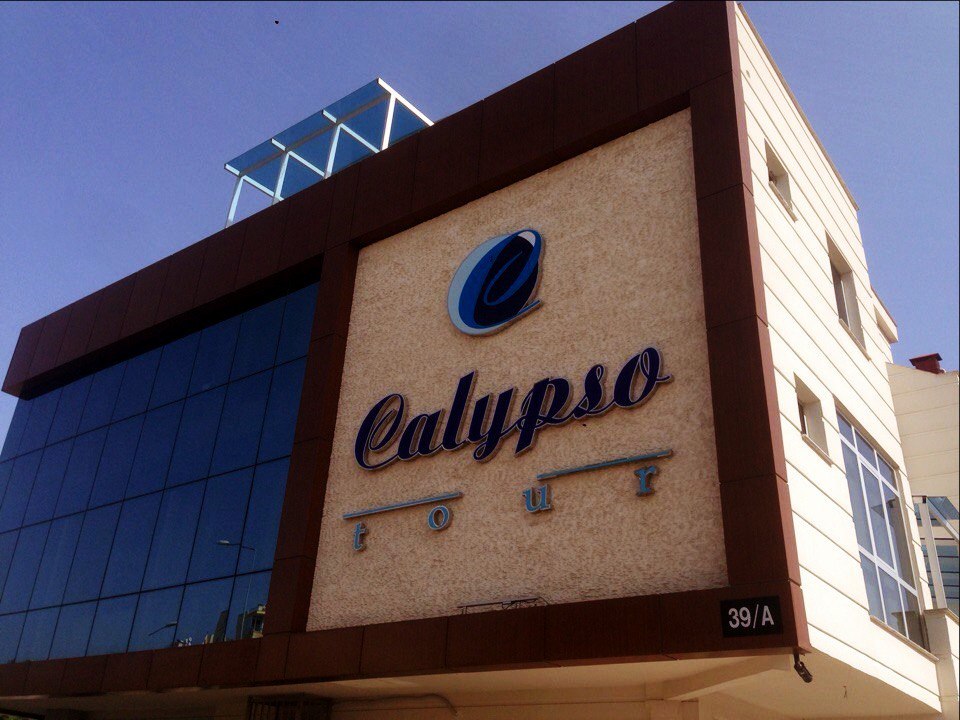 Місце роботи та умови
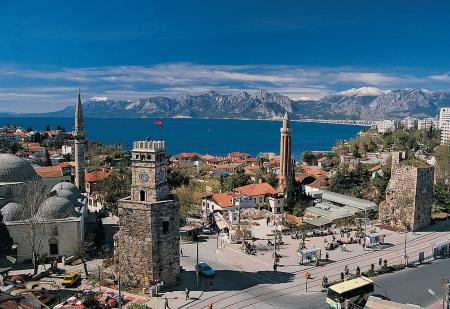 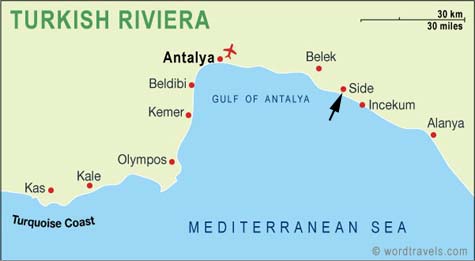 МІСЦЕ РОБОТИ
РЕГІОНИ
АНТАЛЬЯ-БЕЛЕК
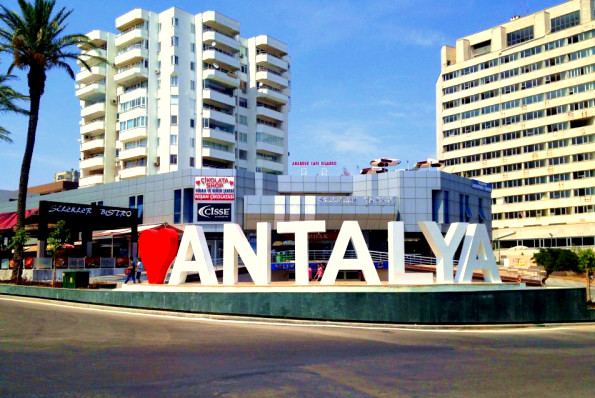 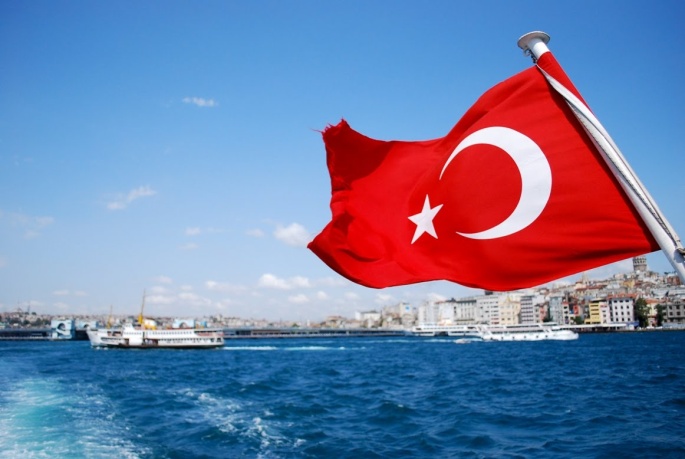 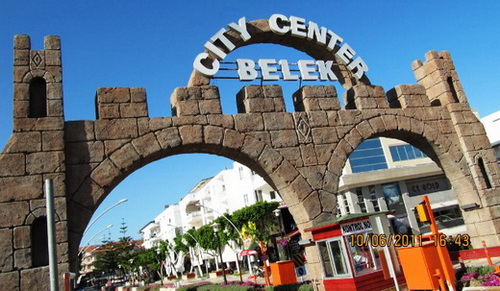 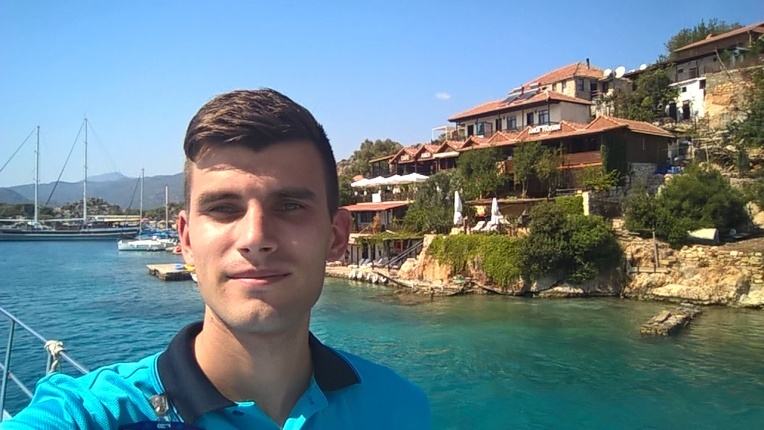 Робочі будні
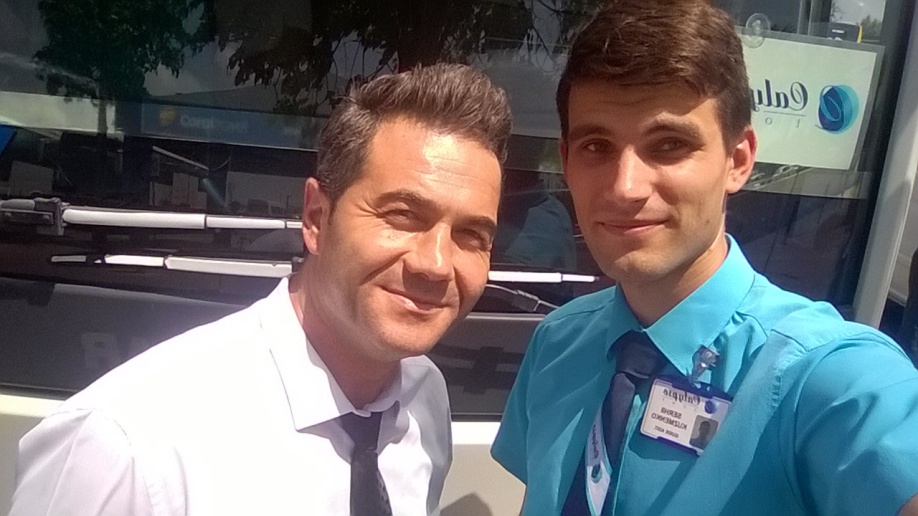 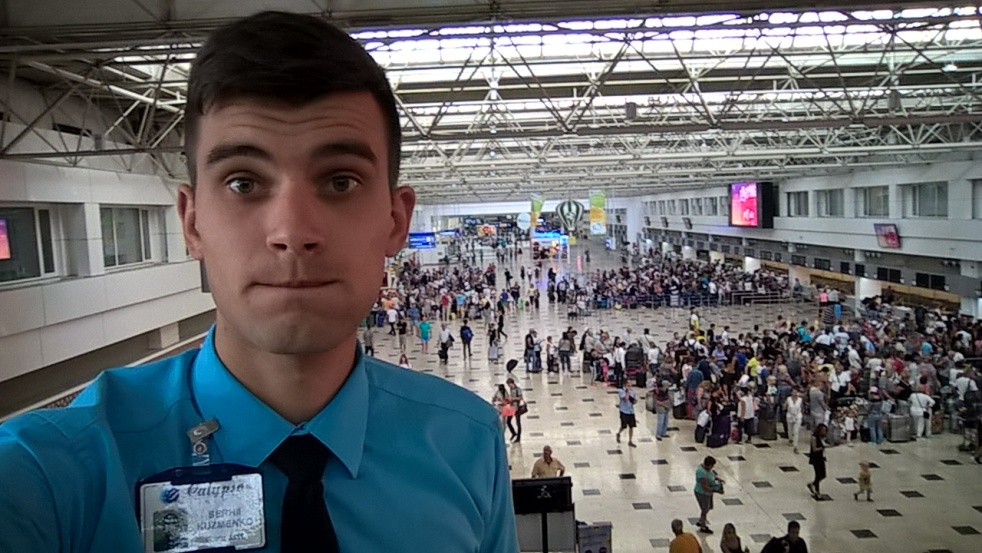 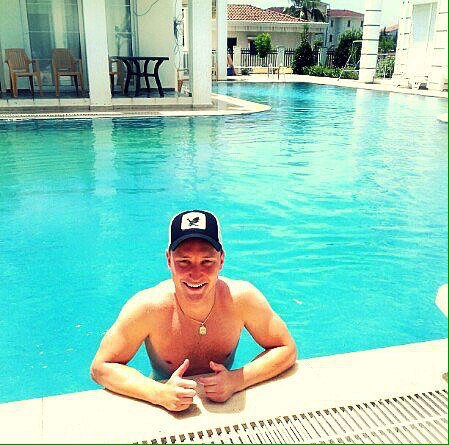 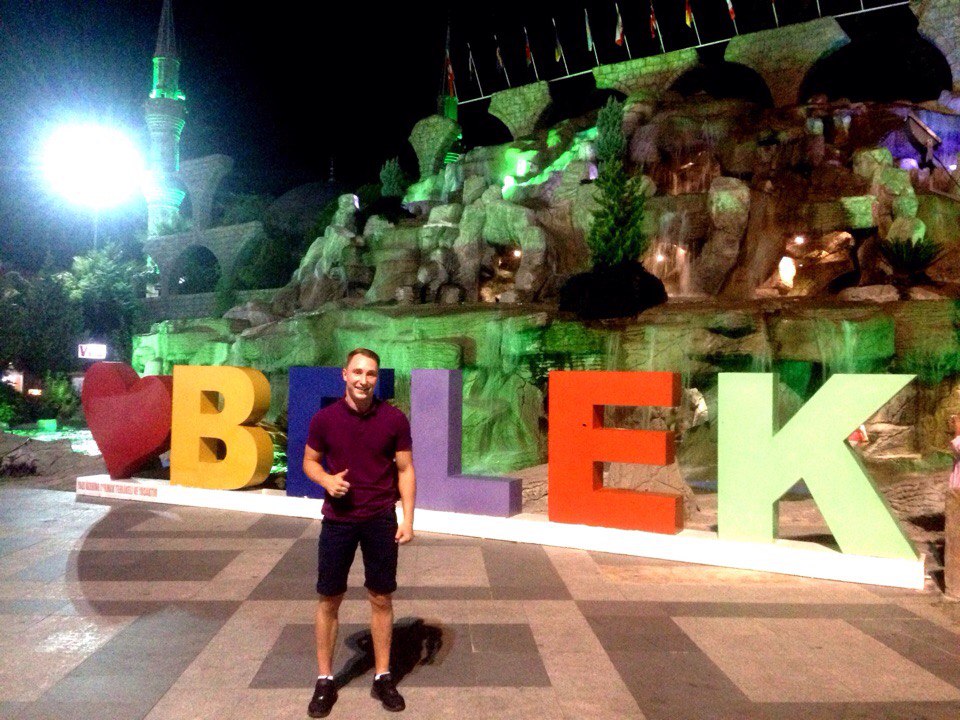 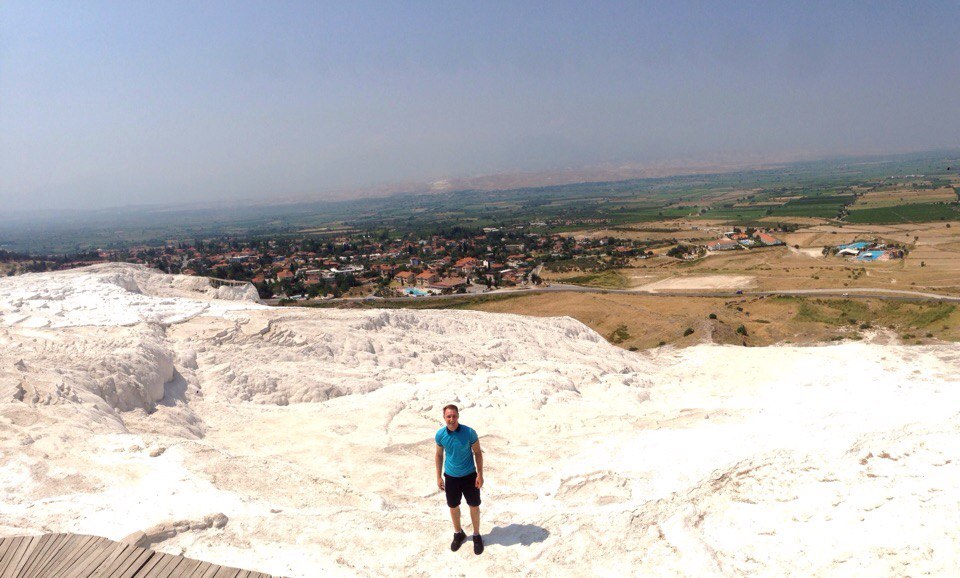 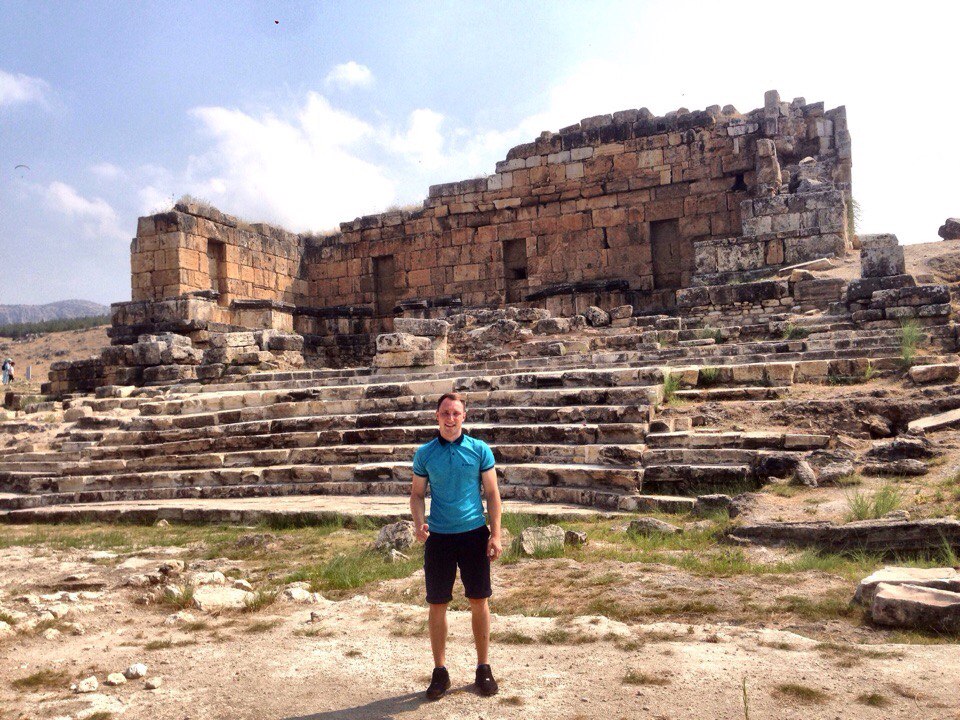 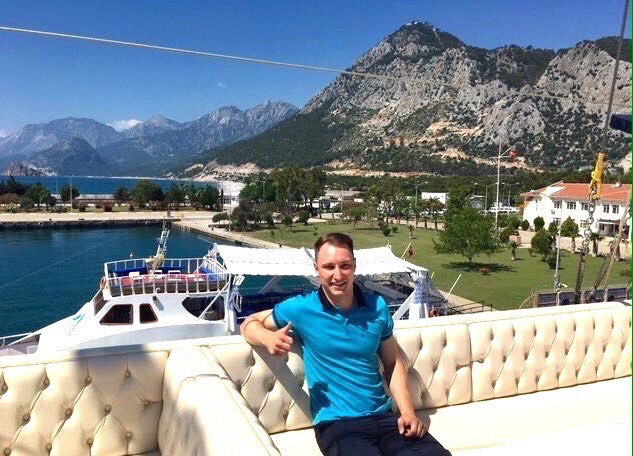 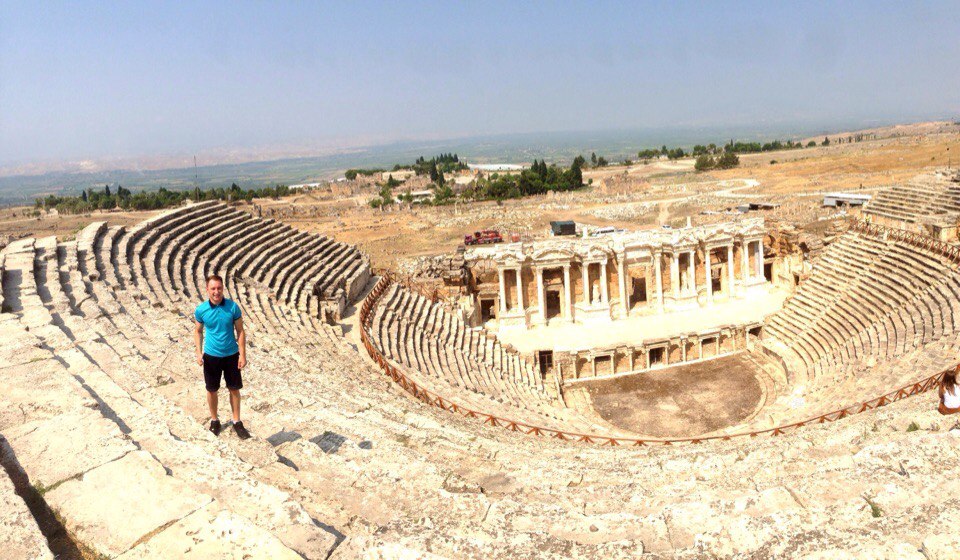 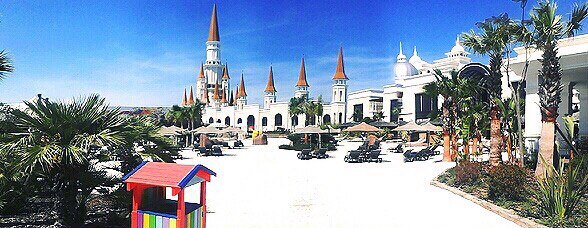 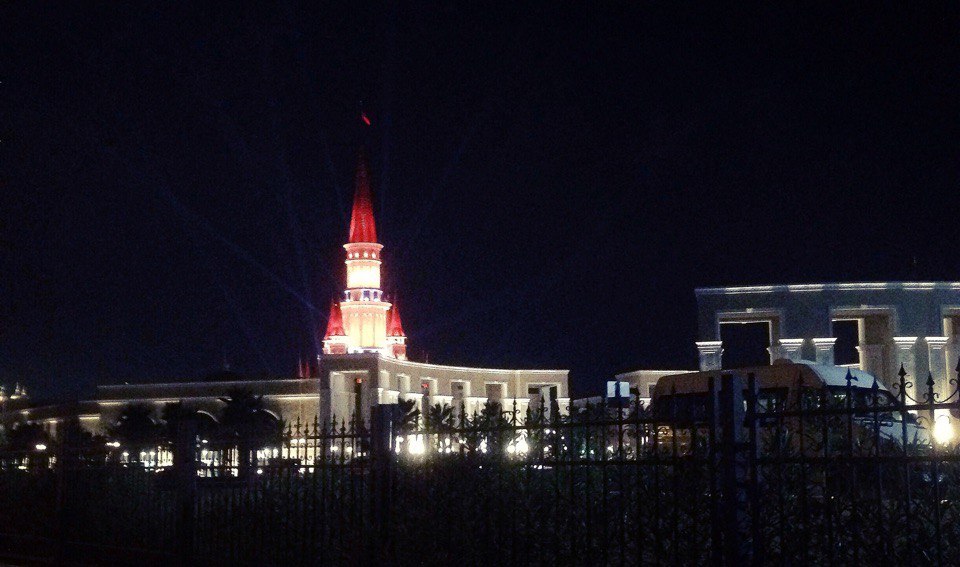 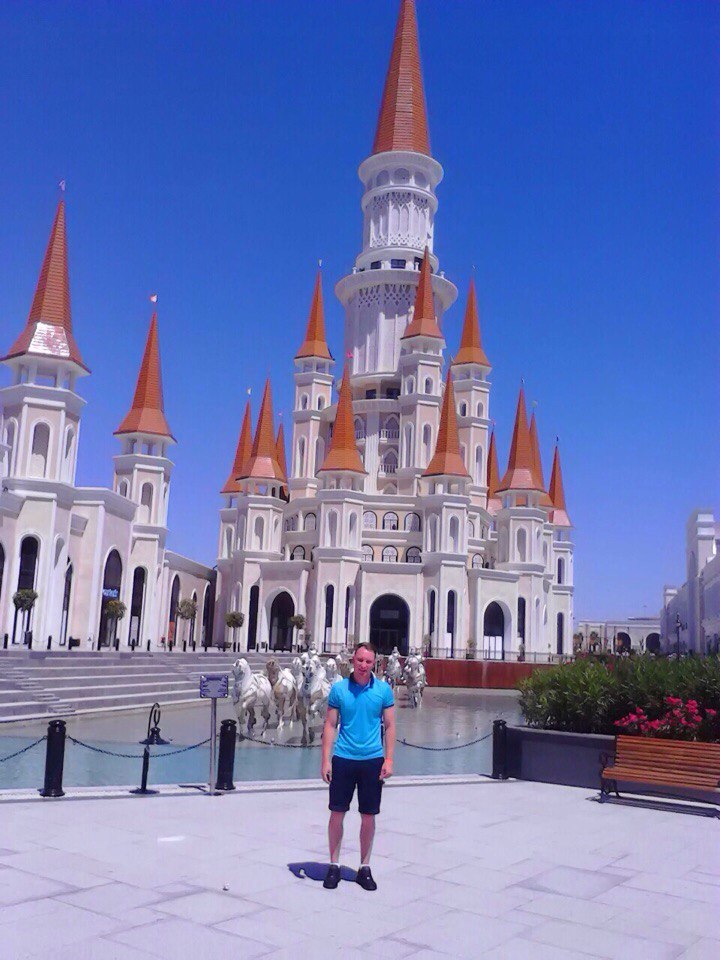 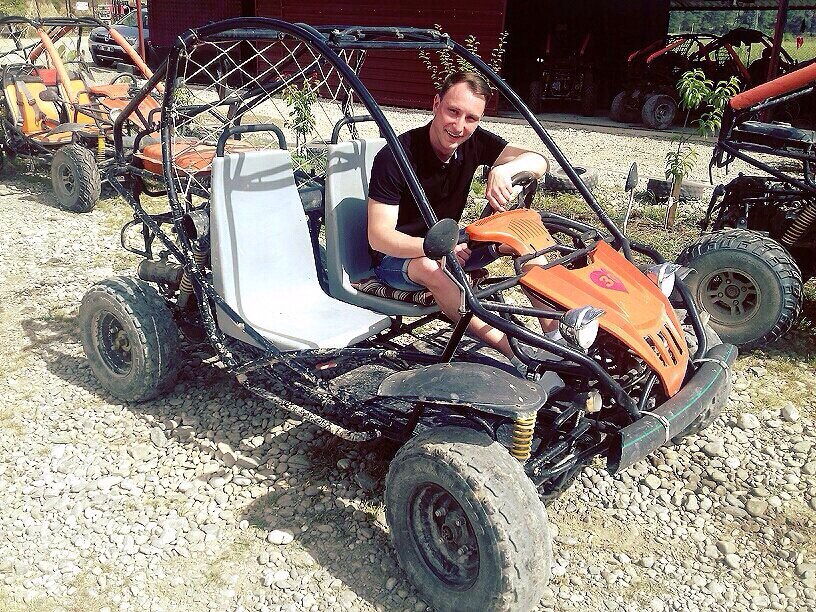 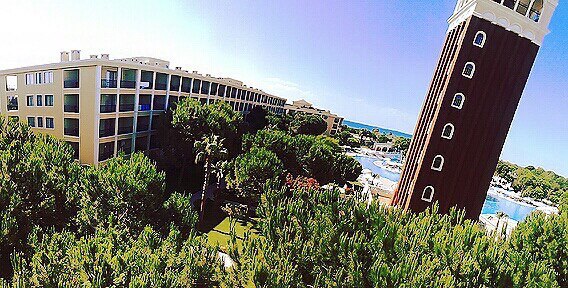 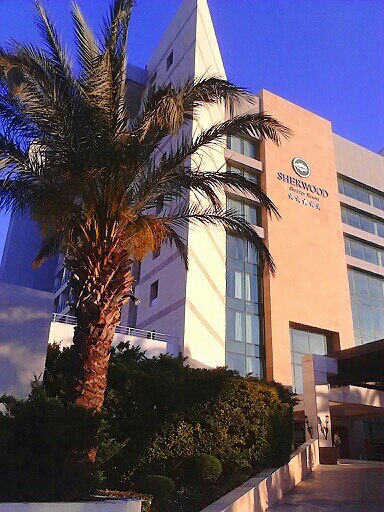 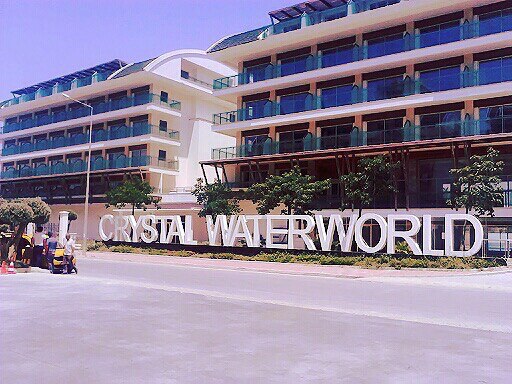 І НА КІНЕЦЬ ВІДПОЧИНОК
його не було:(
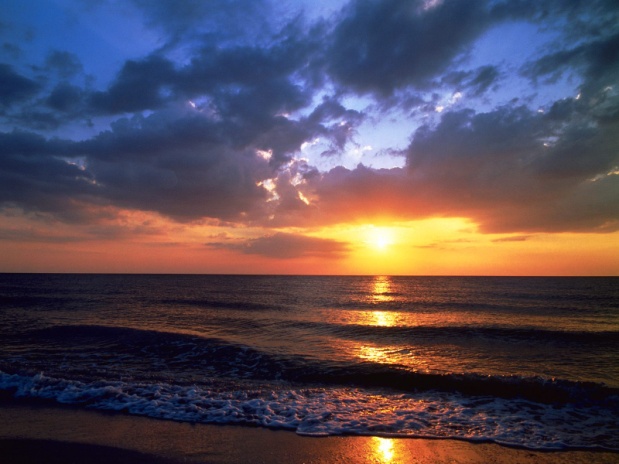 тільки трішки)
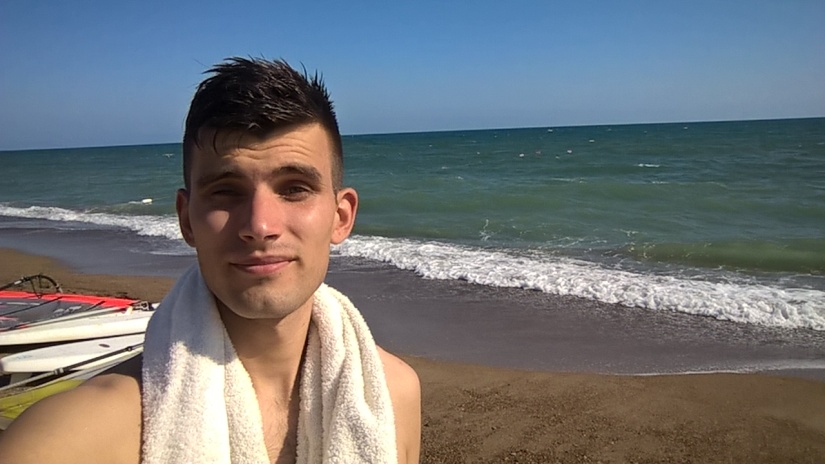 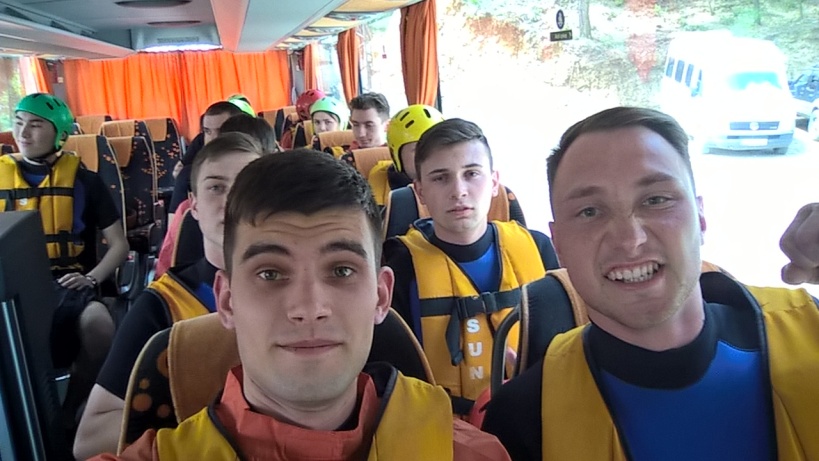 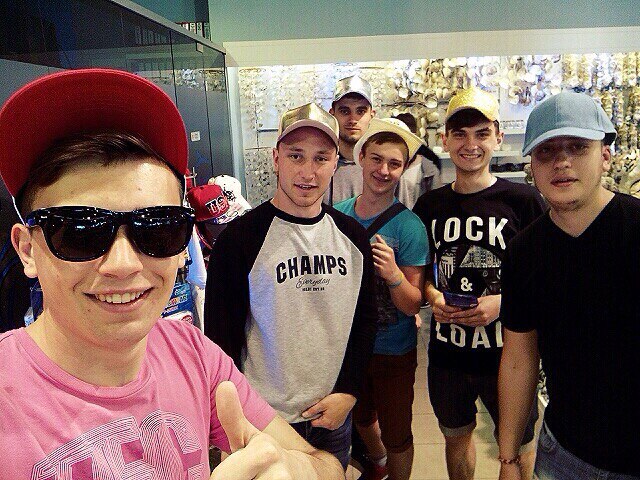 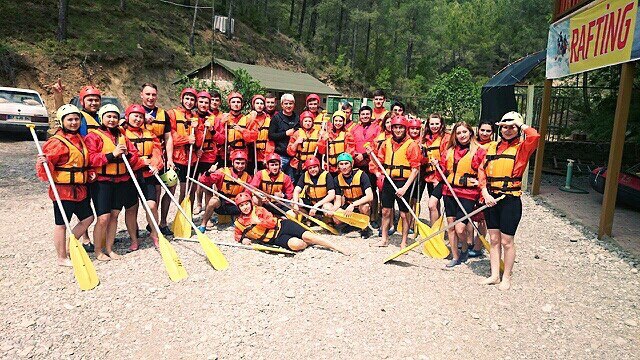 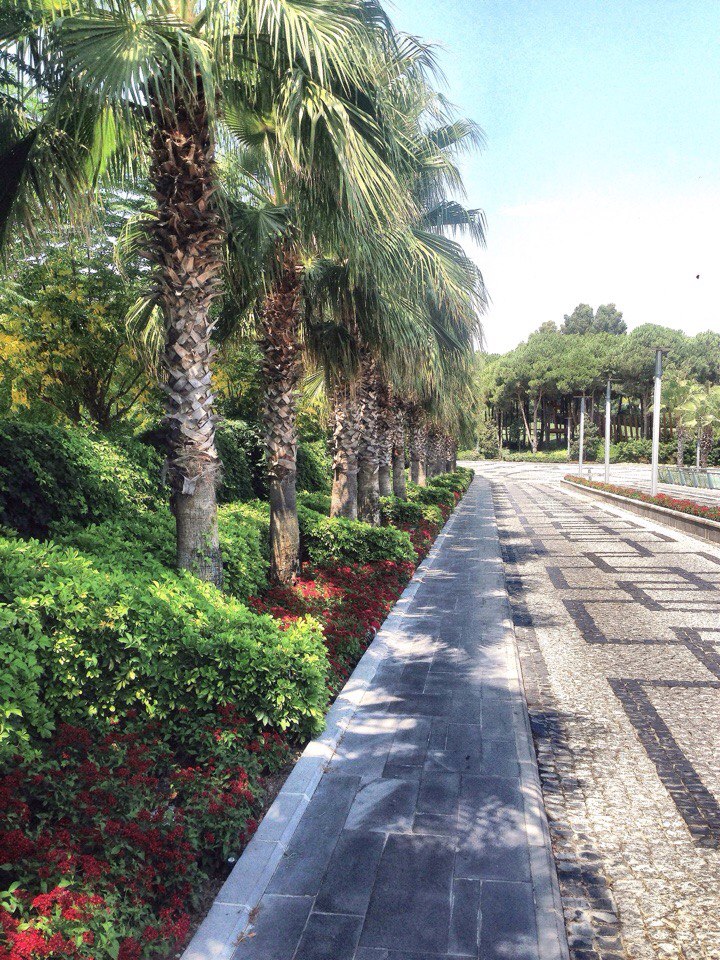 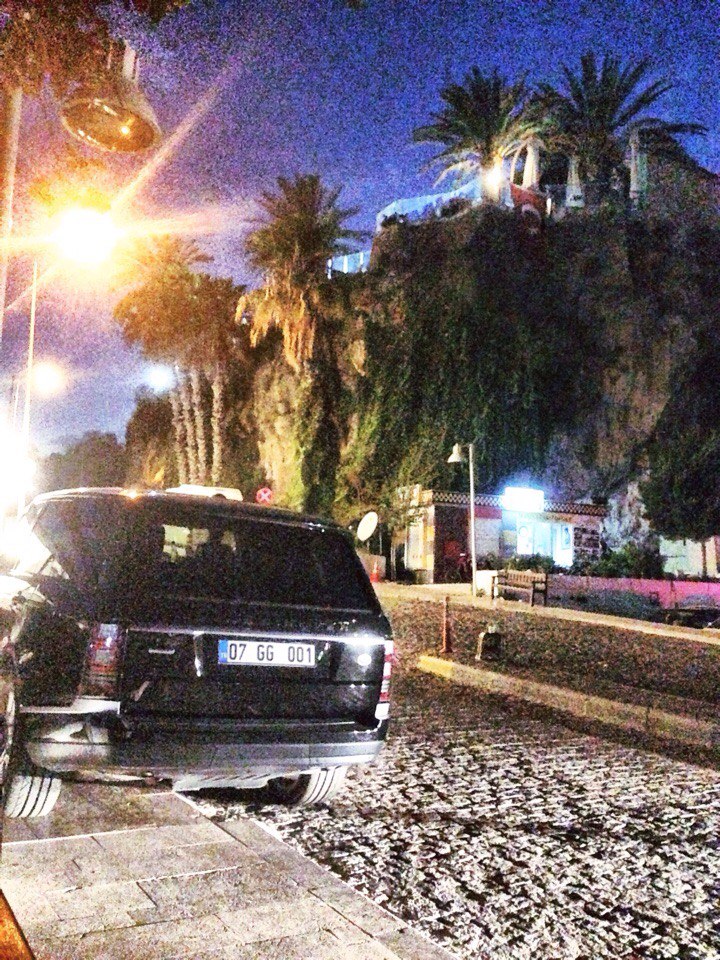 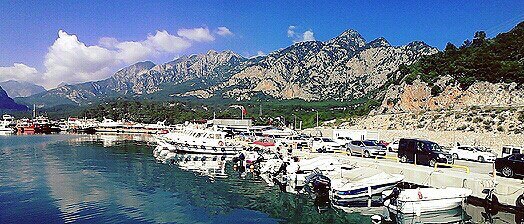